April 2024
Buffer Status Report in Multi-AP – Follow Up
Date: 2024/04/17
Authors:
Slide 1
Pei Zhou, TCL
April 2024
Introduction
In [1], we described that the precondition to perform multi-AP coordination is to obtain resource needs from shared AP(s), for example,
many contributions proposed to reuse the EHT TXS procedure to realize C-TDMA. In C-TDMA, the sharing AP needs to determine how much time allocate to shared AP(s). 
other multi-AP coordination schemes (C-SR, C-BF, etc.) may also need to know the resource needs of shared AP(s) in advance. Then, the sharing AP can prioritize inviting the shared AP(s) with low latency traffic to perform multi-AP transmission.

In this contribution, we will discuss the following:
the method to obtain resource needs of shared AP(s);
the format details of carrying shared AP’s resource needs.
[1] 11-23-1844-00-00bn-bsr-in-multi-ap
Slide 2
Pei Zhou, TCL
April 2024
Recap of [1]
Identified issue: 
Currently, there is no BSR exchange procedure between APs (e.g., between sharing AP and shared AP).

Proposal(s): C-BSR (Coordination BSR) in UHR multi-AP
Shared AP can report its C-BSR to sharing AP by the following methods
Unsolicited C-BSR
Solicited C-BSR (by sharing AP’s BSRP Trigger frame)
(Shared) AP’s C-BSR may include the following
One or more associated non-AP STAs’ UL buffer status
DL buffer status for one or more associated non-AP STAs
Both of the above
[1] only presented some general ideas without any details
[1] 11-23-1844-00-00bn-bsr-in-multi-ap
Slide 3
Pei Zhou, TCL
April 2024
Methods of obtaining C-BSR (1/4)
Method 1: Unsolicited C-BSR
Each (shared) AP sends its C-BSR without any solicitation (from sharing AP)
Option 1: Each AP sends C-BSR before sharing AP role is confirmed.
Each AP uses broadcast or groupcast frame to carry C-BSR.
Option 2: Shared AP sends C-BSR after sharing AP role is confirmed.
Each shared AP uses unicast frame to carry C-BSR.
Note: The procedure of how an AP is confirmed as sharing AP needs further study.
Slide 4
Pei Zhou, TCL
[Speaker Notes: A-MPDU]
April 2024
Methods of obtaining C-BSR (2/4)
Method 2-1: Solicited C-BSR
An (sharing) AP solicits only one (shared) AP to report C-BSR.
For example, AP 1 sends an unicast BSRP Trigger frame to AP 2.
Key Point: The “RA field” of BSRP Trigger frame can be set to AP 2’s MAC Address.
Slide 5
Pei Zhou, TCL
April 2024
Methods of obtaining C-BSR (3/4)
Method 2-2: Solicited C-BSR
An (sharing) AP solicits two or more (shared) APs to report C-BSRs.
Option 1: AP 1 (sharing AP) solicits other APs (shared APs) one by one. (same as Method 2-1)
Key Point: The “RA field” of BSRP Trigger frame can be set to shared AP’s MAC Address.
Slide 6
Pei Zhou, TCL
April 2024
Methods of obtaining C-BSR (4/4)
Method 2-2: Solicited C-BSR
An (sharing) AP solicits two or more (shared) APs to report C-BSRs.
Option 2: AP 1 (sharing AP) solicits other APs (shared APs) at once.
Key Points:
The “RA field” of BSRP Trigger frame should be set to broadcast address;
Then, sharing AP uses AID12 subfield of User Info field to indicate the shared APs that need to report C-BSR;
Each AP is assigned an “APID” (e.g., just like AID of non-AP STA) when forming an multi-AP group (or assigned by sharing AP when initiating multi-AP coordination negotiation)
      Note: So far, no consensus, and further study is needed.
Use one reserved bit in Common Info field of BSRP Trigger frame to indicate “AID12 subfield” of User Info field is redefined as “APID subfield”.
Slide 7
Pei Zhou, TCL
April 2024
Formats of C-BSR (1/2)
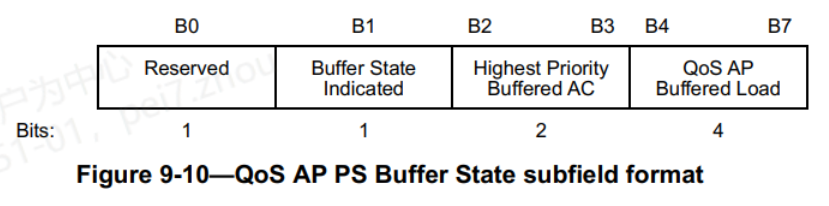 Based on QoS Control field [2]
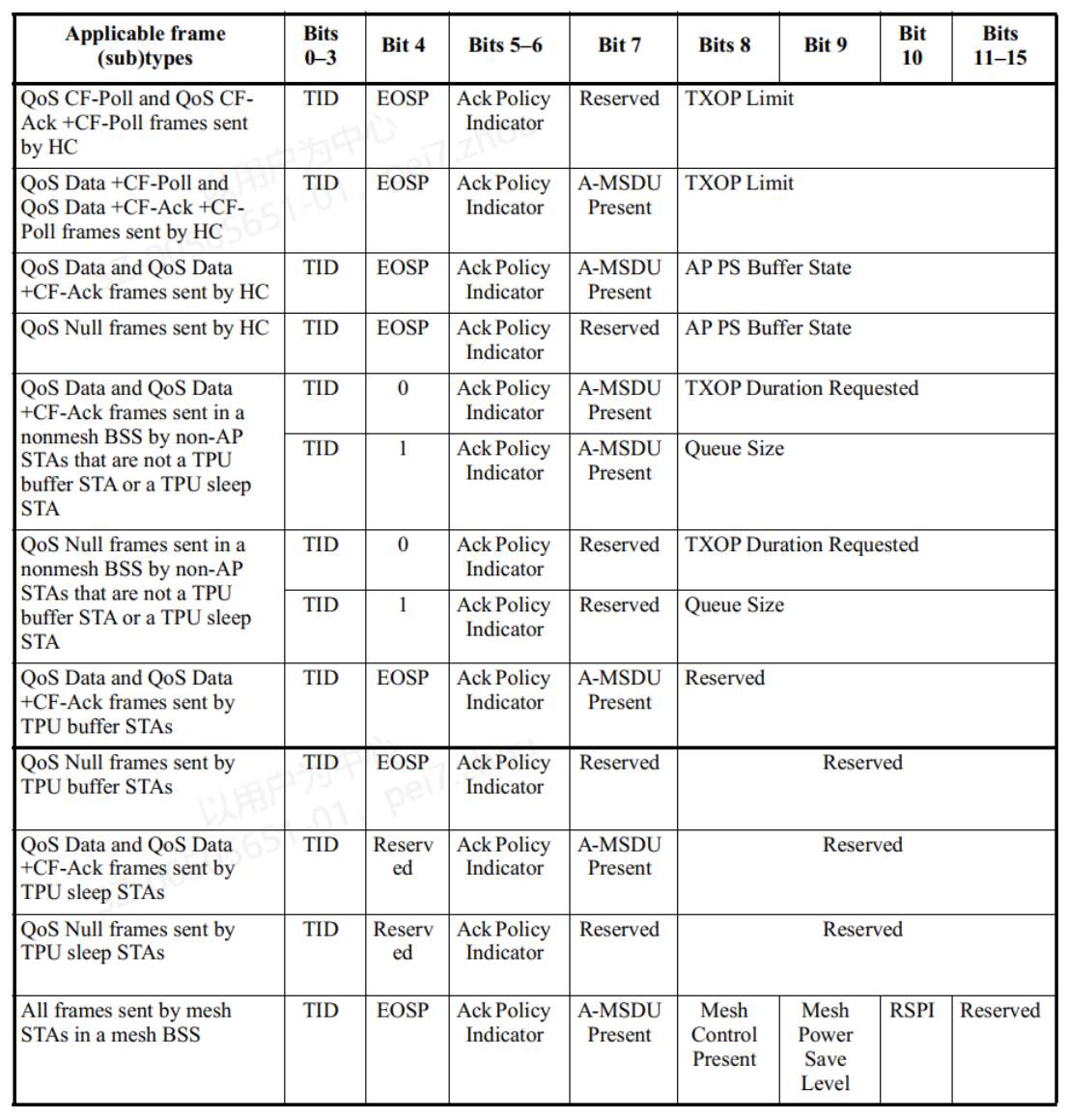 C-BSR Indicator
AP PS Buffer State subfield format
An example:
The reserved B0 of AP PS Buffer State subfield is defined as the indicator of C-BSR;
If C-BSR Indicator subfield = 1, then AP PS Buffer State subfield indicates the buffer state at the AP for multiple (or all) associated STAs;
QoS AP Buffered Load may indicate the following 3 options 
AP’s DL buffered load for multiple (or all) associated STAs
Multiple (or all) associated STAs’ UL buffered load for AP
The sum of the above two
Slide 8
Pei Zhou, TCL
April 2024
Formats of C-BSR (2/2)
Based on BSR Control field [2]
When a frame contains BSR Control field is transmitted from an AP (e.g., shared AP) to another AP (e.g., sharing AP), the receiver (e.g., sharing AP) assumes:
the Queue Size High subfield indicates the sum amount of buffered traffic, in units of Scaling Factor octets, for the AC identified by the ACI High subfield that is buffered by the AP identified by the transmitter address of the frame containing the BSR Control subfield for multiple (or all) associated STAs.
the Queue Size All subfield indicates the sum amount of buffered traffic, in units of Scaling Factor octets, for all the ACs identified by the ACI Bitmap subfield that is buffered by the AP identified by the transmitter address of the frame containing the BSR Control subfield for multiple (or all) associated STAs.
Similar to the previous slide, the Queue Size High subfield and the Queue Size All subfield may indicate the following 3 options
AP’s DL buffered traffic for multiple (or all) associated STAs
Multiple (or all) associated STAs’ UL buffered traffic for AP
The sum of the above two
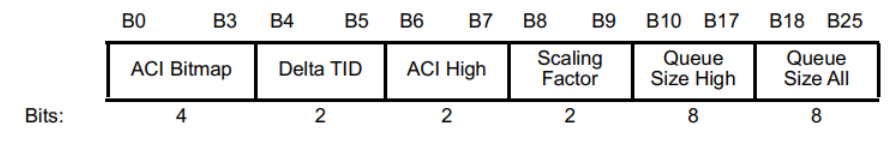 BSR Control field format
Slide 9
Pei Zhou, TCL
April 2024
Summary
We proposed the following methods to share C-BSR between APs
Unsolicited C-BSR
Solicited C-BSR
We proposed the following potential formats of C-BSR
Revised QoS Control field
Revised BSR Control field
We proposed the following potential contents that need to be included into the C-BSR
Multiple (or all) associated non-AP STAs’ UL buffer status
DL buffer status for multiple (or all) associated non-AP STAs
Both of the above
Slide 10
Pei Zhou, TCL
April 2024
Q&A of [1]
Q1: Requesting resources is more efficient/relevant than exact buffer.
A: Requesting resources may have two drawbacks, 
if the total amount of resources requested by shared APs exceeds what sharing AP can provide, sharing AP doesn’t know how to execute the resource allocation;
An arbitrary shared AP may request more resources than needed, which will cause fairness issue to other shared APs.
       In addition to buffer size, C-BSR also contains “priority information” (i.e., TID / Highest Priority Buffered AC / ACI / ACI High, etc.) of the buffered traffic, which benefits the multi-AP coordination. For example, the sharing AP can prioritize inviting the shared AP(s) with high priority traffic to perform multi-AP transmission. However, only “Requesting resources” could not achieve this effect.

Q2: How does AP-1 (sharing AP) create a resource allocation for AP-2 (shared AP) based on queue size info at AP-2 (shared AP), if it doesn’t know MCS, NSS to be used by AP-2 (shared AP)?
A: One possible solution is to define a multi-AP coordination negotiation procedure/phase (So far, no consensus, and further study is needed). In this phase, shared AP reports some of its capability information or operation parameters (e.g., MCS and NSS) to sharing AP. Then, sharing AP could determine the multi-AP coordination mode and related parameters (including resource allocation) for shared AP. Thus, sharing AP could estimate the resource allocation for shared AP.
Slide 11
Pei Zhou, TCL
April 2024
Straw Poll 1
Do you agree to add the following text to the TGbn SFD:
	TGbn shall define the Coordinated Buffer Status Report (C-BSR) for UHR APs.
	Note 1: C-BSR is used to indicate the amount of data buffered by a UHR AP for itself and its associated STAs.
	Note 2: It's TBD whether the UHR AP is an AP set (including MBSSID set or/and co-hosted BSSID set) or an individual AP.


Y/N/A
Slide 12
Pei Zhou, TCL
April 2024
Straw Poll 2
Do you agree to add the following text to the TGbn SFD:
	One UHR AP may use one or more of the following methods to obtain the C-BSR of the other UHR APs:
Unsolicited C-BSR
Solicited C-BSR
	Note 1: detailed signaling and formats are TBD.
	Note 2: Individual or group addressed frame is TBD.



Y/N/A
Slide 13
Pei Zhou, TCL
April 2024
Straw Poll 3
Do you agree to add the following text to the TGbn SFD:
	The C-BSR of a UHR AP may contain one or more of the following contents:
Multiple associated non-AP STAs’ buffer status for the UHR AP
Buffer status at the UHR AP for multiple associated non-AP STAs
	Note: detailed frame format is TBD.



Y/N/A
Slide 14
Pei Zhou, TCL
April 2024
References
[1] 11-23-1844-00-00bn-bsr-in-multi-ap
[2] Draft P802.11REVme_D5.0
Slide 15
Pei Zhou, TCL